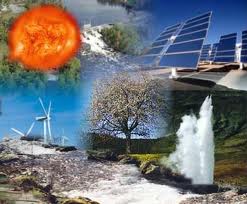 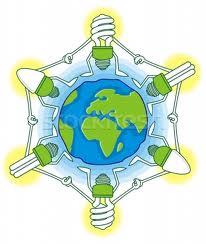 Megújuló energiák
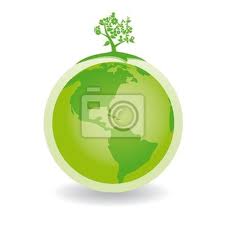 Nevem:Oláh Adorján
Felkészítő tanárom neve:Ravasz Imréné
Iskolám: Herendi Általános Iskola és Alapfokú Művészetoktatási Intézmény
8440 Herend Iskola u. 8.
Veszprém megye
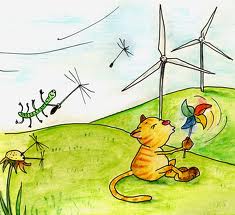 Következő
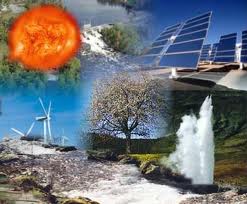 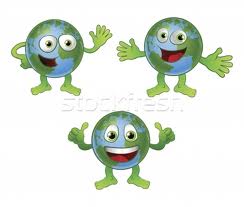 Bevezetés
„Nem a Föld sérülékeny, hanem mi magunk. A Természet az általunk elõidézetteknél sokkal nagyobb katasztrófát is átvészelt már. A tevékenységünkkel nem pusztíthatjuk el a természetet, de magunkat annál inkább.”
                                                                                                     James Lovelock
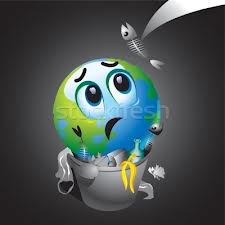 Világossá vált, hogy meg kell állítani az emberiség környezetszennyező és energia pazarló életvitele mert ez a természeti erőforrások kimerüléséhez, ökológiai katasztrófához vezet.
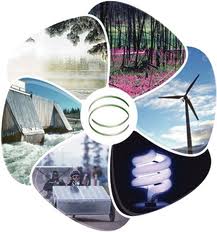 Következő
Előző
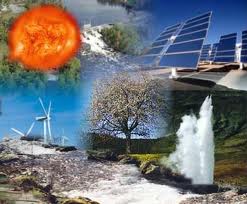 Az emberiség régen is már megújuló energiát hasznát, mint a tűzifát, faszenet vagy a szél és vízimalmokat, a megújuló energiákat  az ipari forradalom után  hátra szorultak, ám a modern megoldások miatt és a globális energiaválság miatt  a megújuló energiaforrások használata reneszánszát éli.
Menü
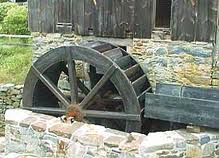 Következő
Előző
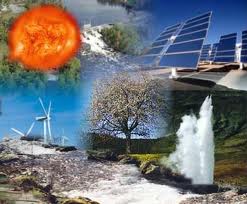 A megújuló energia régen
Kérdések
A napenergia hasznosítása
Nem megújuló energia
Napenergiával működő járművek
Napenergia
Hullám erőművek
Vízenergia
Szélenergia
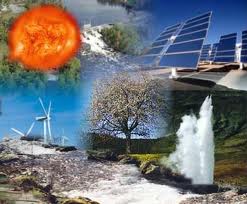 Menü
Nem megújuló energia
A nem megújuló energia források olyan természeti erőforrás, aminek túl hosszú idő az újraképződése vagy egyáltalán nem képződik újra. A nem megújuló energiaforrások nem állíthatóak elő mesterségesen sem a fogyasztással megközelítő mértékben.
Ezekre példa: kőszén, kőolaj, földgáz, propán-bután gáz illetve az urán, mint az atomenergia energiahordozó anyaga. Ezek egy idő után elfogynak a földről vagy a föld alól és kitermelésük egyre költségesebbé, felhasználásuk egyre környezetszennyezőbbé válik.
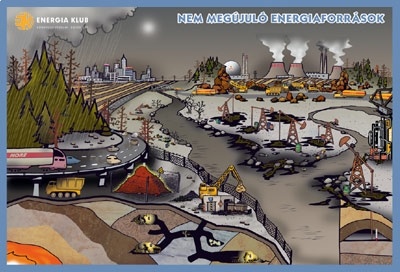 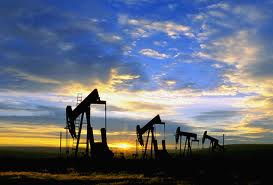 Következő
Előző
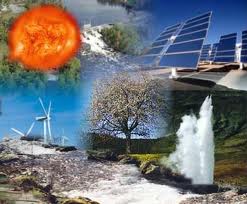 Menü
N A P E N E R G I A
A napenergia a Földet érő napsugárzásból kinyerhető energia.
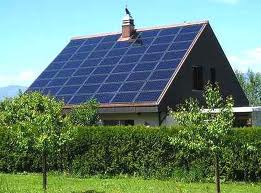 A Nap alapadatai
A Nap a Naprendszer legnagyobb tagja, egy plazmaállapotú, sugárzó gömb
átmérő: 1.390.000 km
tömeg: 1.989e30 kg
a mag hőmérséklete: 15.000.000 oK.
felszíni hőmérséklet: 5800 oK
Következő
Előző
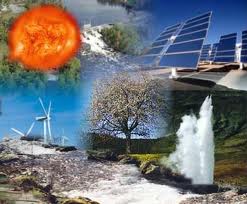 Menü
A napenergia hasznosítása
Napjainkba legtöbbször a napenergiát áramtermelésre használjuk
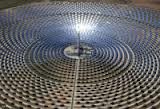 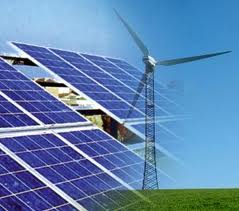 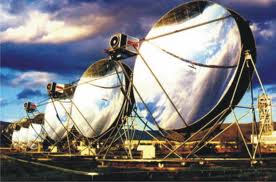 Előző
Következő
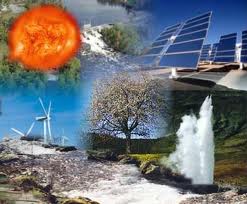 Napenergiával működő járművek
Napenergiás autók
Egyéb járművek
Napenergiával más járműveket is terveztek. pl:hajó,repülő
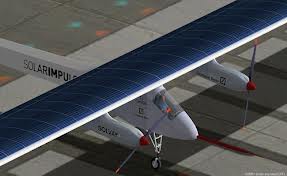 Menü
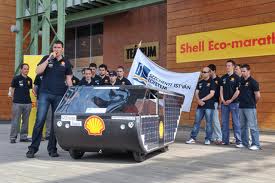 Következő
Előző
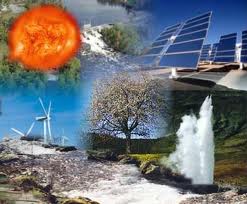 Menü
SZÉLENERGIA
Szélenergia az egyik leggyorsabban fejlődő és az utóbbi időben a legnagyobb kapacitásbővülést elérő megújuló energiaforrás.
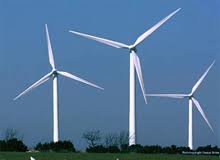 A szélenergia legnagyobb előnye az, hogy ingyenesen, és hogy bárkinek a rendelkezésére áll.
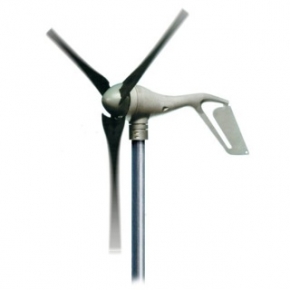 A szélenergia hasznosítását többféleképpen csoportosíthatjuk, például felhasználók jelleg szerint (ipari vagy magán), vagy a felhasználás módja szerint (áramtermelés, vízszivattyúzás), de akár a tengelyek szerint is, mert van vízszintes és függőleges tengelyű. Áram termelhető ipari létesítményeknek éppen úgy, mint családi házak, vagy hétvégi házak számára. Ezek mellett kielégíthetjük vele elszigetelt területek áramszükségletét, vagy úszó járművek, hajók, uszályok áramigényét is.
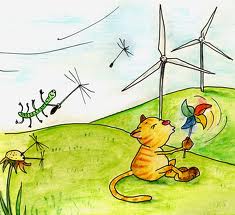 Következő
Előző
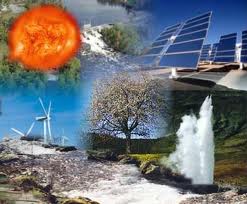 Menü
Vízenergia
A vízenergia hasznosításának sajátosságai, vízerőművek, vízturbinák. A vízenergia is a napenergiából származtatható, nagy mennyiségben rendelkezésre álló és napjainkra a megújuló energiaforrások egyik legnagyobb mértékben hasznosított fajtája. Régóta használja az emberiség, mert kiszámítható, folyamatos és nagy energiák felhasználását teszi lehetővé. Több féle módon alkalmazzuk ma is. A felhasználását a technológia fejlődése egyre hatékonyabbá tette.
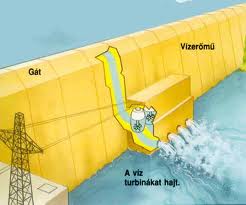 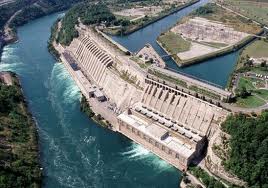 Előző
Következő
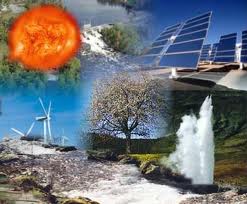 Menü
Hullám erőmű
A hullámerőművek a tenger állandó hullámzását hasznosítják úgy hogy egy lapot mozgat a víz és az termeli az áramot
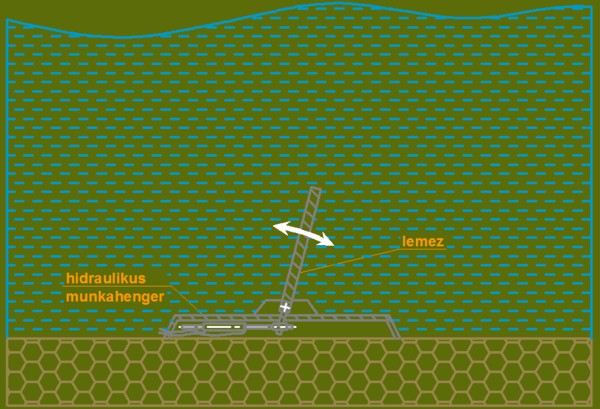 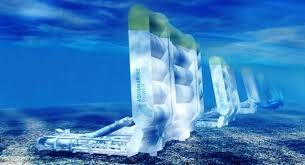 Előző
Következő
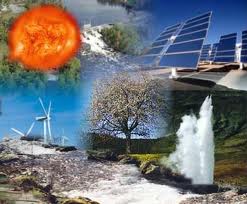 Milyen energiát hasznosítottak  régen is?
Nem megújuló energia-
Megújuló energia
Menü
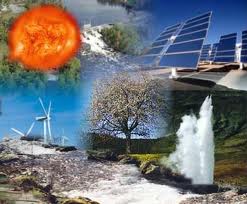 Jó válasz
Következő kérdés
Menü
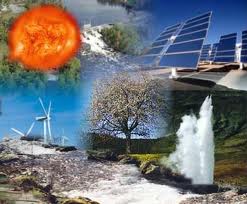 Rossz válasz
Vissza a kérdésre
Menü
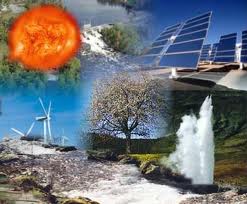 Mi a szélenergia előnye?
Ingyenes, bárki használhatja
Nincs útba senkinek?kis helyen elfér
Menü
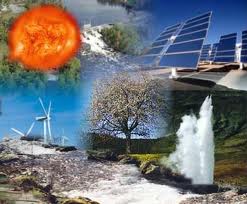 Rossz válasz
Vissza a kérdésre
Menü
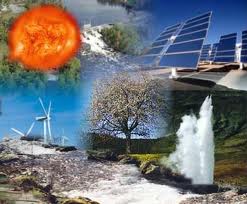 Jó válasz
Menü
Következő
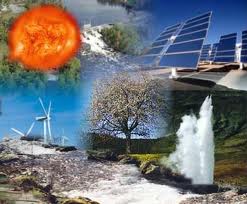 Menü
Bibliográfia:
www.wikipedia.huwww.google.hu
Előző
Következő
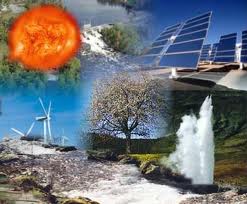 Menü
Köszönöm a figyelmet
Vissza az elejére